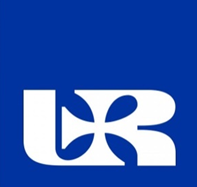 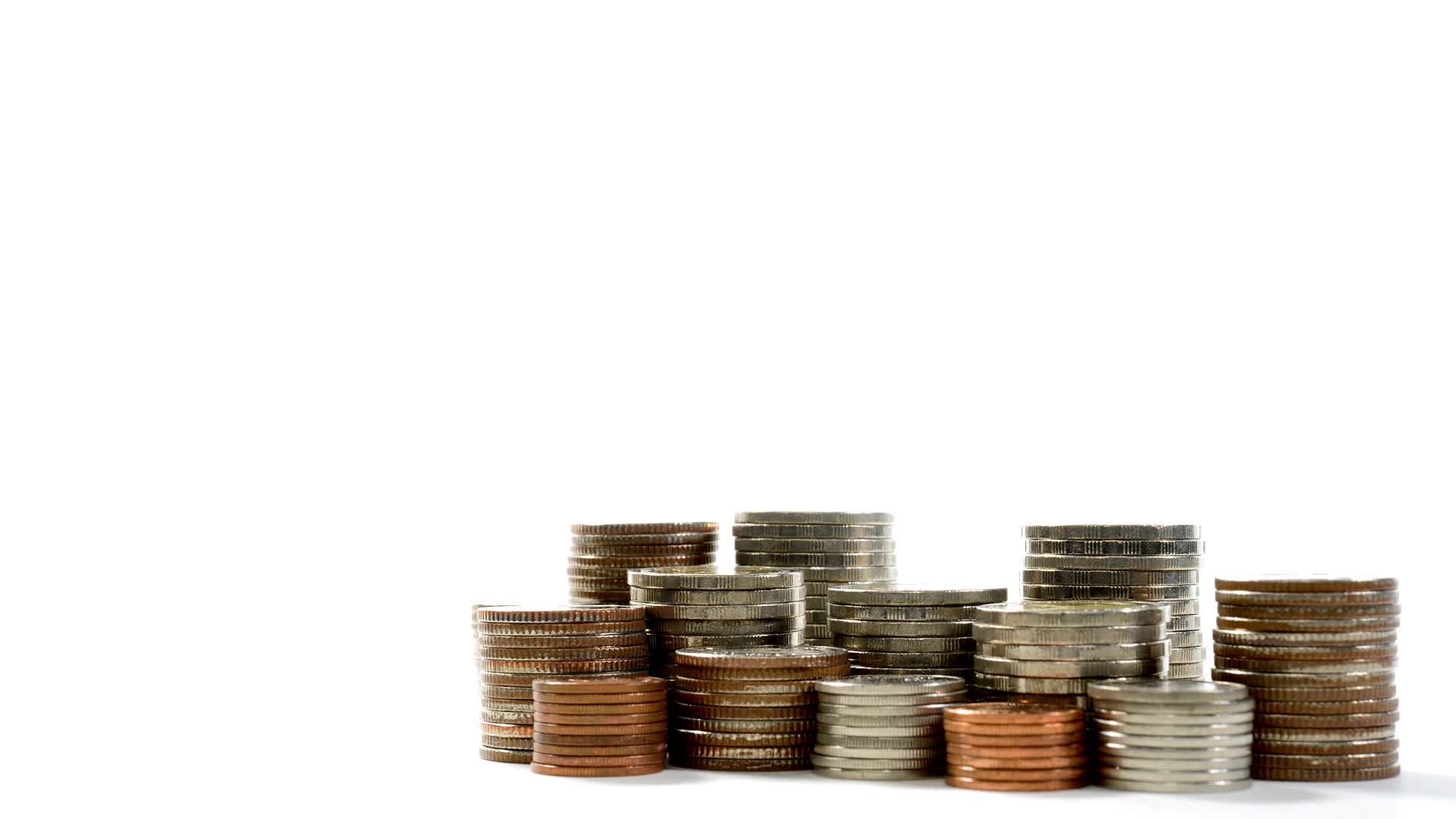 Europäische Fonds
Bearbeitet von Michał Kędzior, 116582
Institut für Wirtschaftswissenschaften und Finanzwesen
Rzeszower Universität 2023/2024
Präsentationsplan:
Einleitung
Arten von Europäischen Fonds
Ziele der Fonds
Verwaltung der Fonds
Finanzierung der Fonds
Positive Auswirkungen der Fonds
Herausforderungen
Zukunft der Europäischen Fonds
Bedeutung für die EU-Mitgliedstaaten
Zusammenfassung
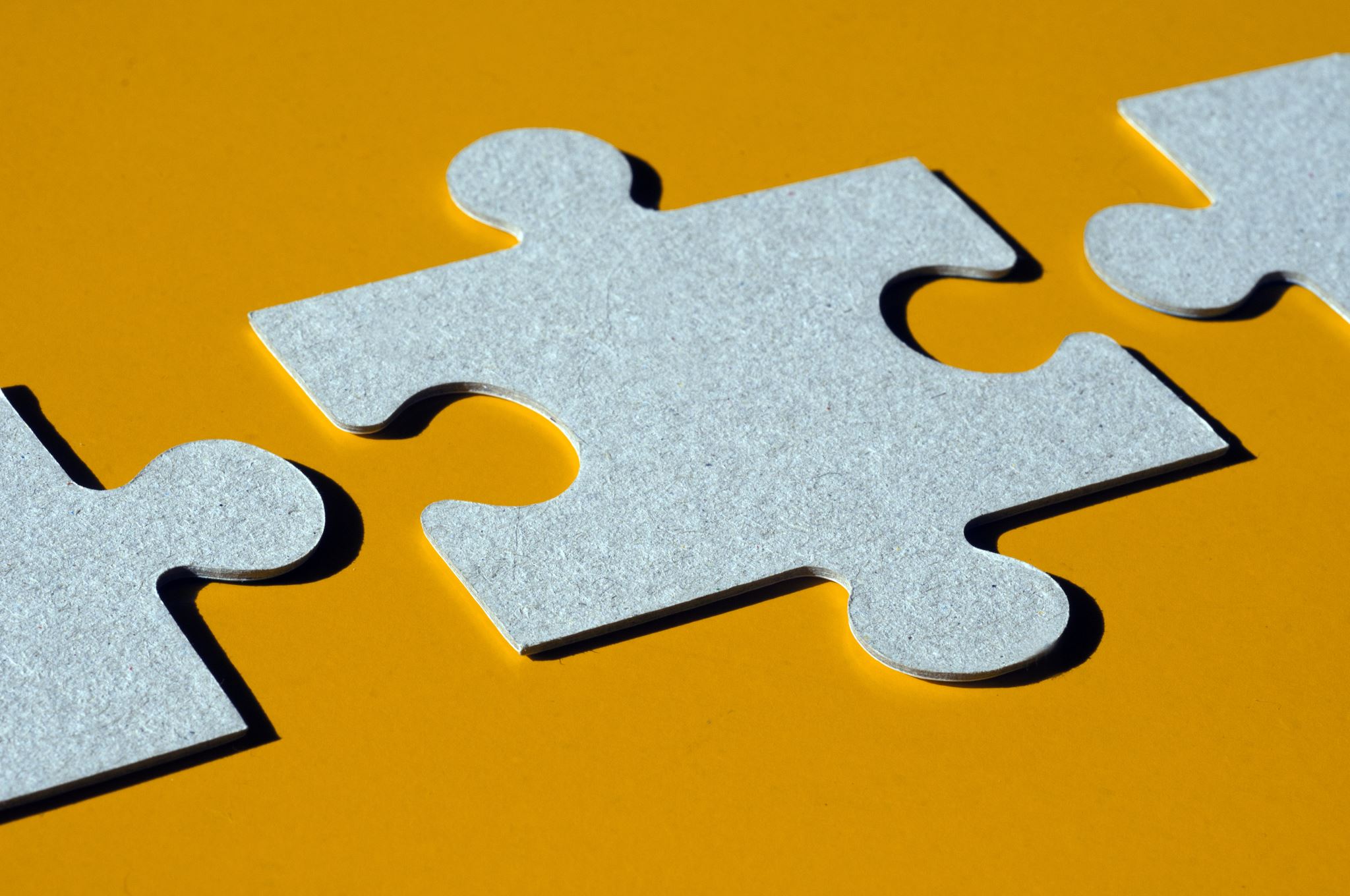 Einleitung
Europäischer Fonds für regionale Entwicklung
Europäischer Sozialfonds
Kohäsionsfonds
Europäischer Landwirtschaftsfonds für die Entwicklung des ländlichen Raums
Europäischer Meeres- und Fischereifonds
Arten von Europäischen Fonds
Ziele der Fonds
Verwaltung der Fonds
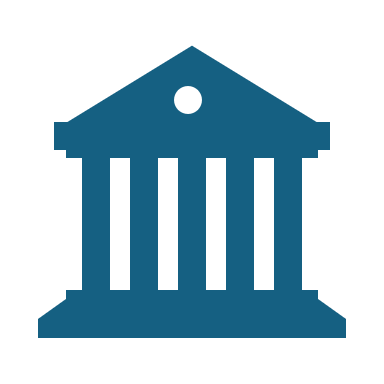 Europäische Kommission
Nationale Behörden
Regionalbehörden
Finanzierung der Fonds
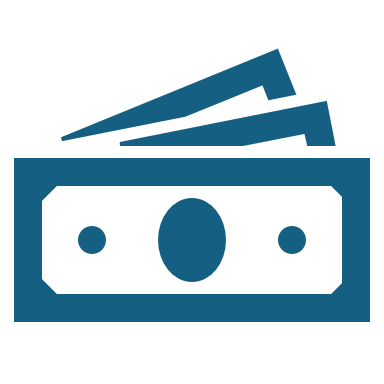 Beitrag der Europäischen Union
Nationale Beiträge
Private Investitionen
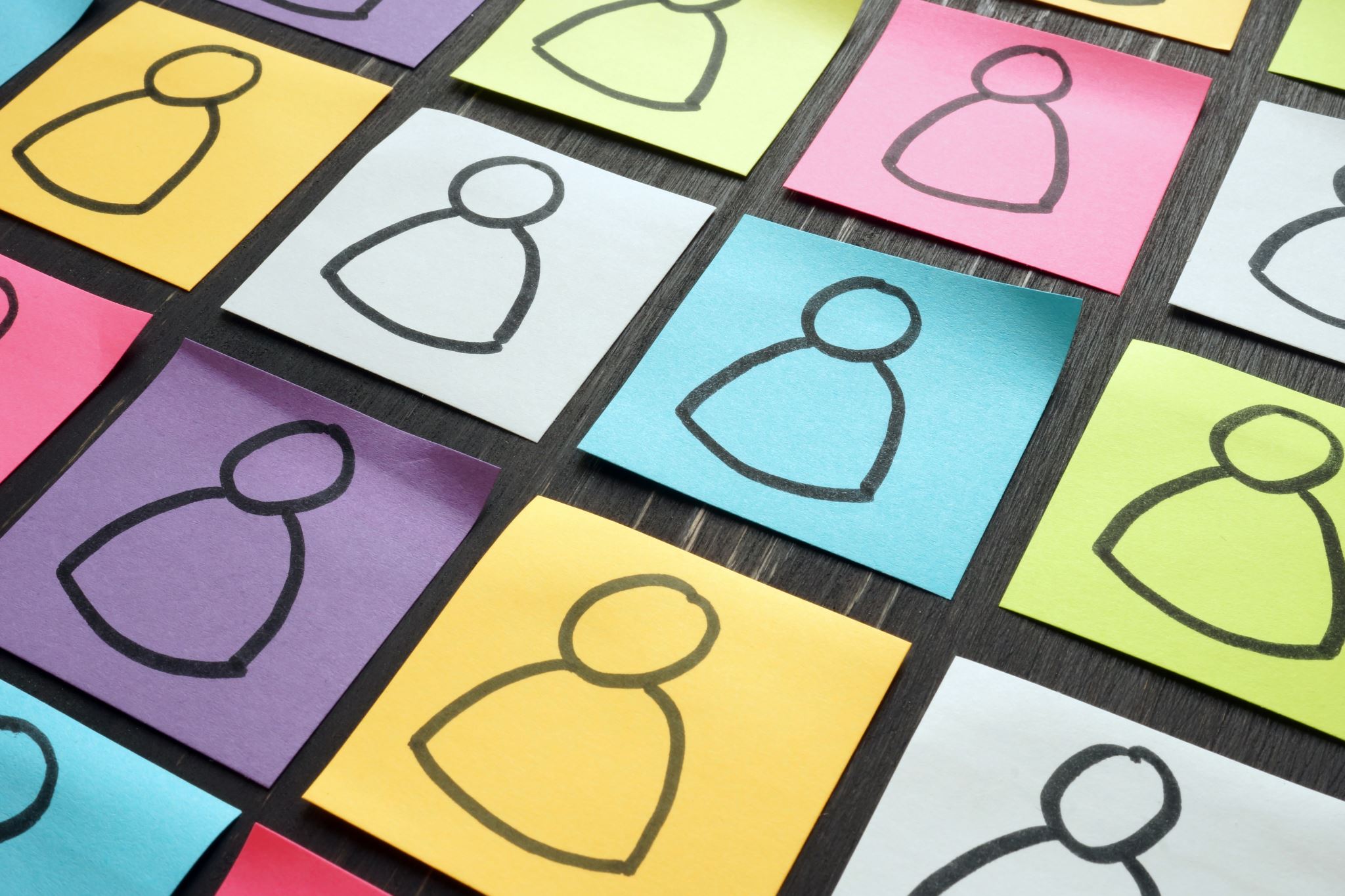 Positive Auswirkungen der Fonds
Förderung des Wirtschaftswachstums
 Abbau regionaler Disparitäten
 Stärkung der Wettbewerbsfähigkeit 
Förderung der nachhaltigen Entwicklung
Herausforderungen
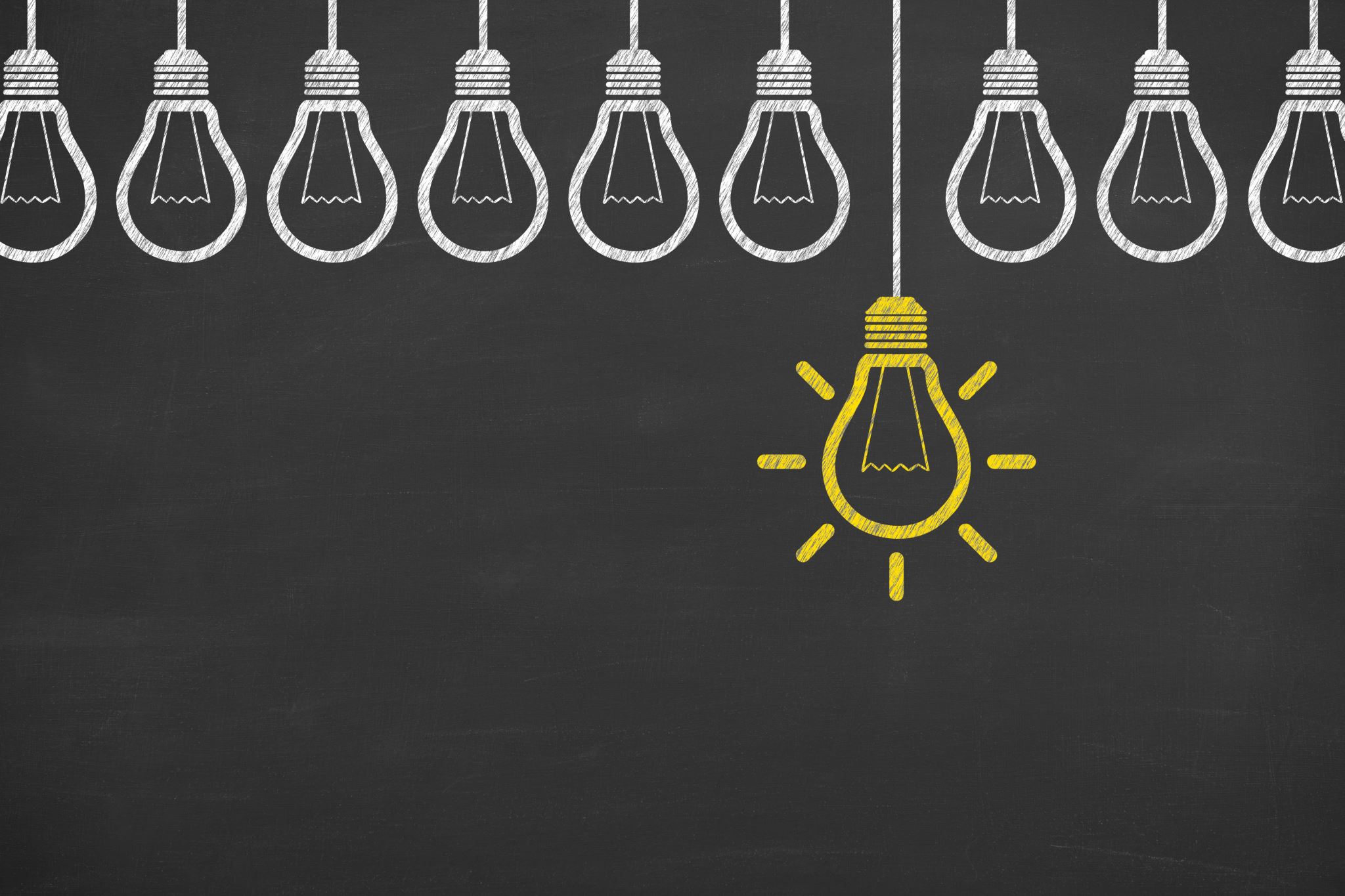 Zukunft der Europäischen Fonds
Anpassung an neue Herausforderungen
Digitalisierung und Innovation fördern
Förderung der Bildung und Fachkräftemangel bekämpfen
Stärkung der sozialen Kohäsion
Bedeutung für die EU-Mitgliedstaaten
Zusammenfassung:
Europäische Fonds sind Finanzinstrumente der Europäischen Union, die dazu dienen, verschiedene politische Ziele zu unterstützen. 
Die wichtigsten Ziele dieser Fonds sind: Förderung von Wirtschaftswachstum, Schaffung von Arbeitsplätzen, Unterstützung von Infrastrukturprojekten und Stärkung der regionalen Entwicklung.
Die europäischen Fonds werden verwaltet von: Europäischer Kommission, Nationalen Behörden und Regionalbehörden.
Positive Auswirkungen der Fonds sind: Förderung des Wirtschaftswachstums, Abbau regionaler Disparitäten, Stärkung der Wettbewerbsfähigkeit und Förderung der nachhaltigen Entwicklung.
Bedeutung für die EU-Mitgliedstaaten: Rolle bei der Förderung des wirtschaftlichen Zusammenhalts und Beitrag zur Stärkung der Wettbewerbsfähigkeit.
Quellen:
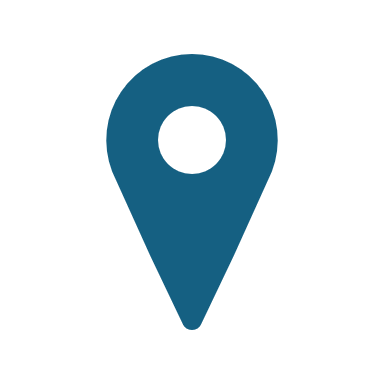 https://commission.europa.eu/index_de
https://www.funduszeeuropejskie.gov.pl
https://eur-lex.europa.eu/legal-content/PL/TXT/?uri=LEGISSUM:structural_cohesion_fund
Wörterbuch
REBUS
Danke fürs Zuhören!